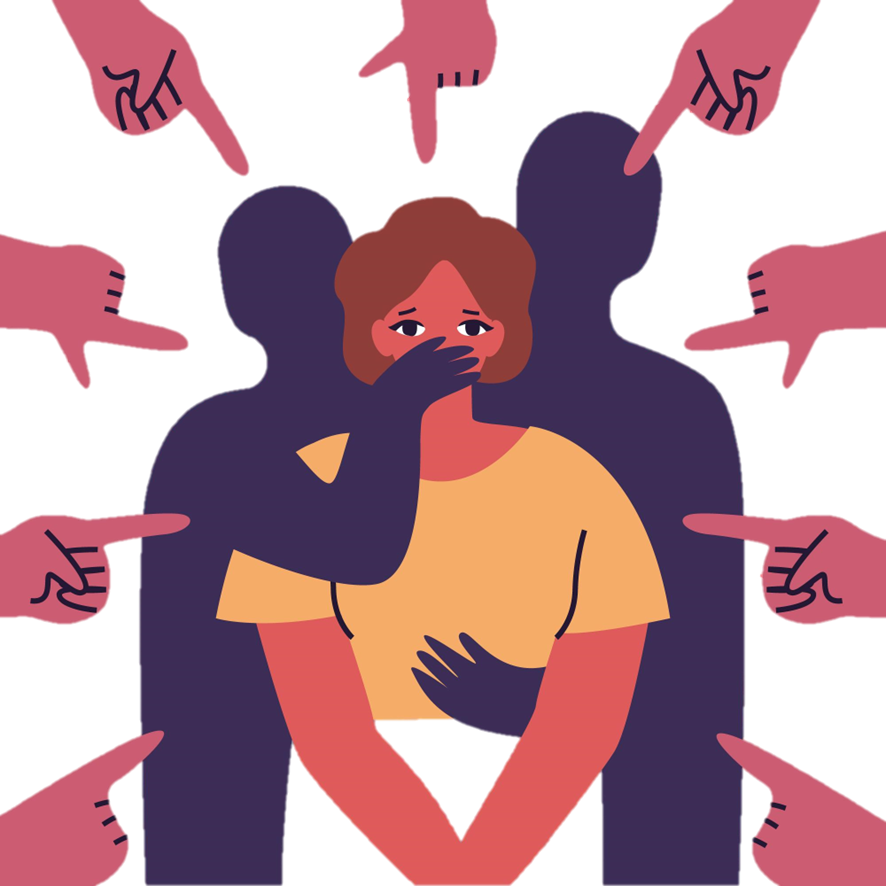 ¿SOMOS LOS HOMBRES Y LAS MUJERES IGUALES?
Carlota Cepedano Malarría
Pilar García Fernández
Salesianos Atocha
ROLES Y ESTEREOTIPOS PARA CADA SEXO
→ Estas categorías nos limitan y condicionan, hacen que hombres y mujeres queden sujetos a mandatos de género que inducen los comportamientos.
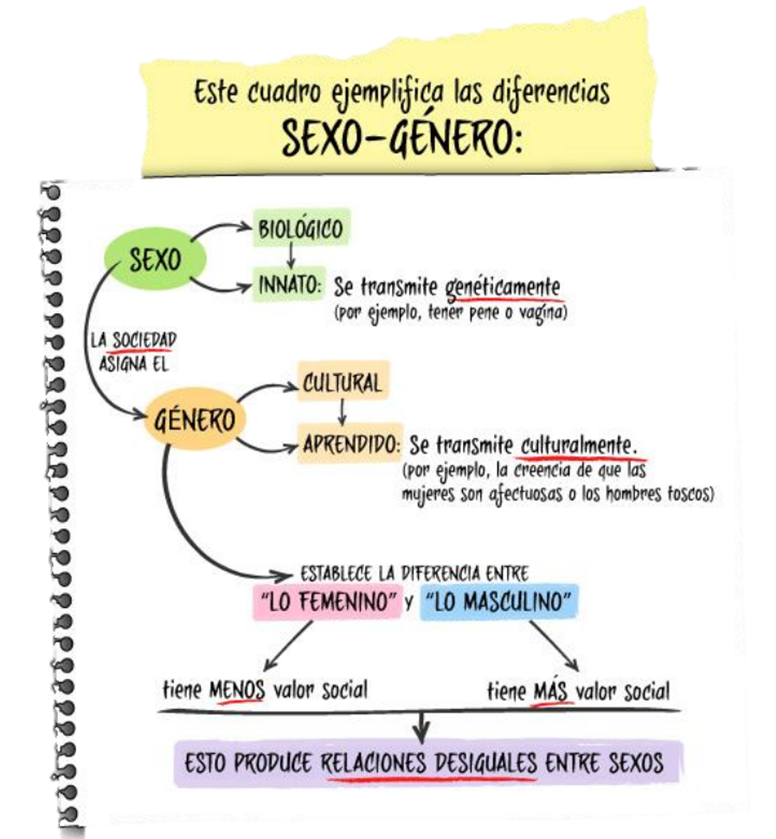 DIFERENCIA ENTRE SEXO Y GÉNERO
El machismo en la España de los 90
https://www.youtube.com/watch?v=NCM4yf-R1NE
LOS MEDIOS DE COMUNICACIÓN
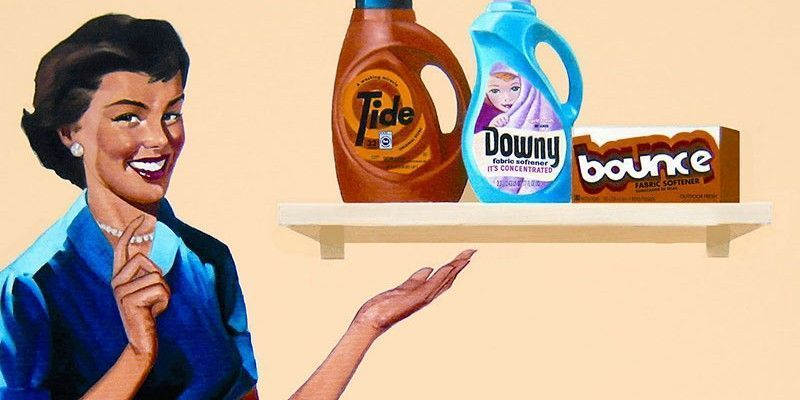 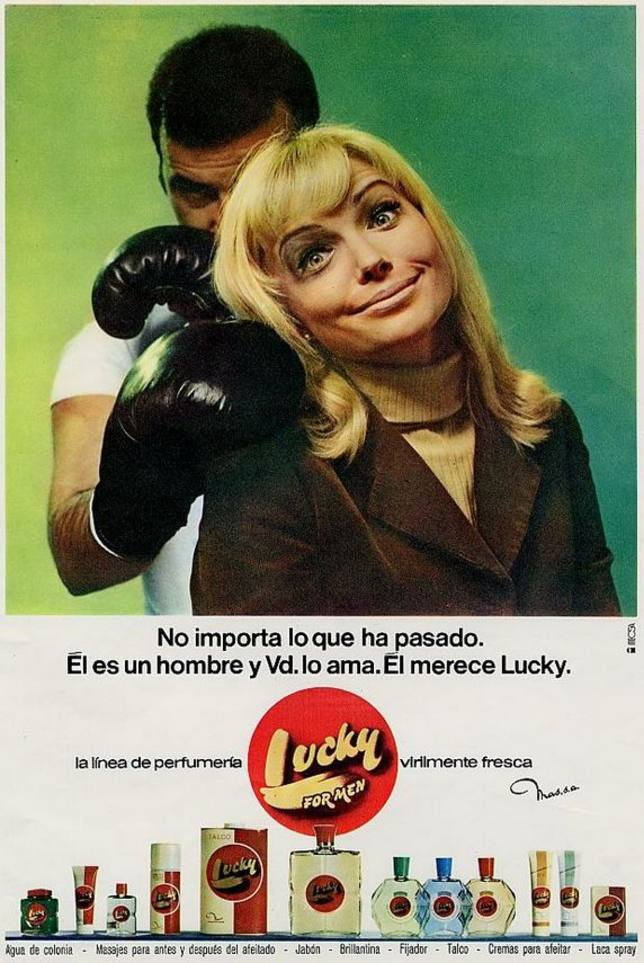 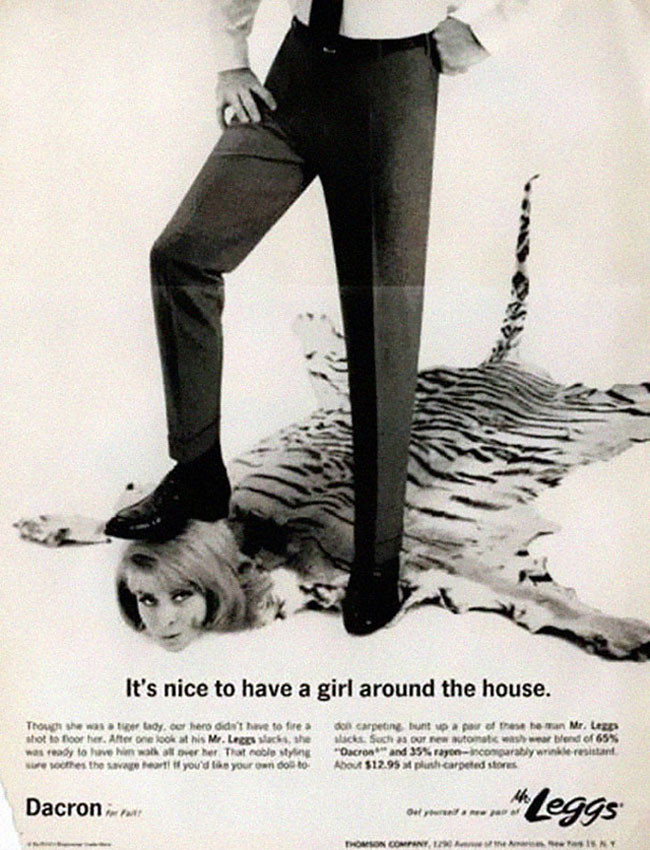 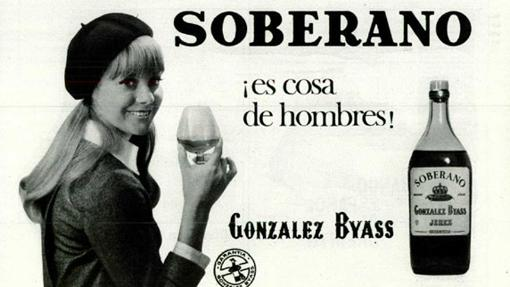 [Speaker Notes: https://www.youtube.com/watch?v=BMUJ8EA7Tl4 
https://www.youtube.com/watch?v=y9ZccFN9ZEA
https://www.youtube.com/watch?v=whhifTrK9UE
https://marketing4ecommerce.net/top-los-anuncios-machistas-mas-emblematicos-de-la-historia-publicitaria/]
LOS MEDIOS DE COMUNICACIÓN
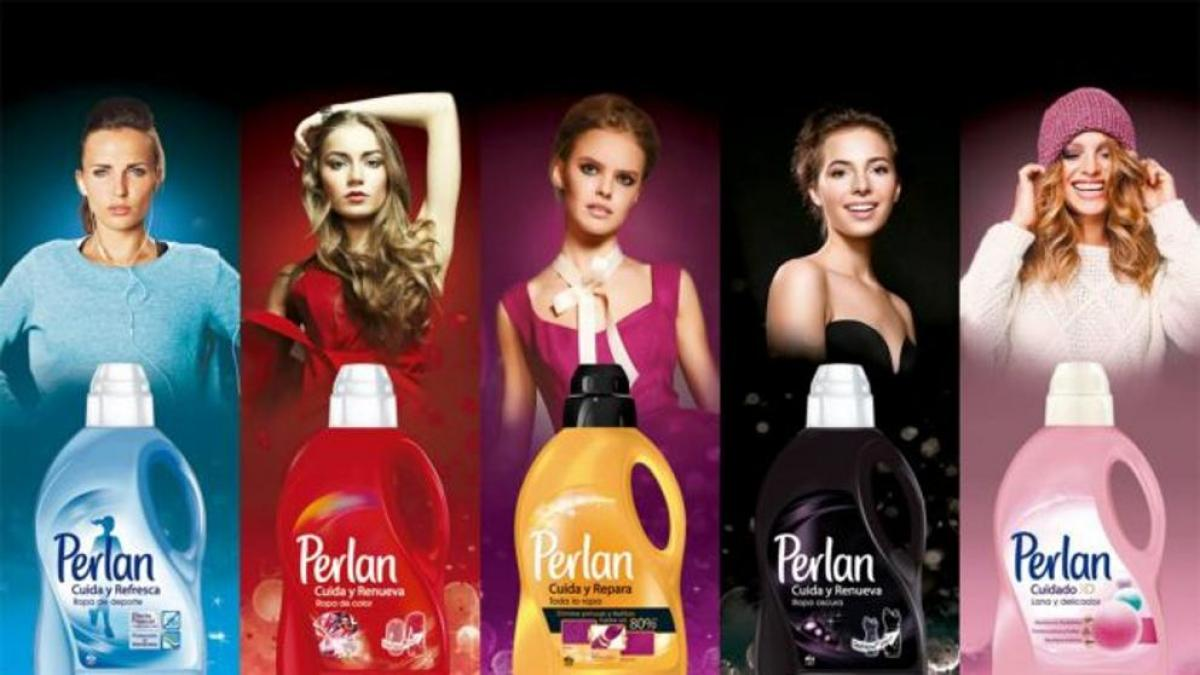 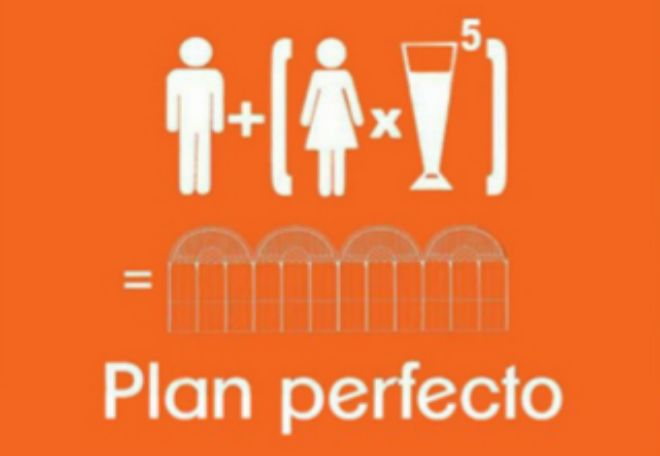 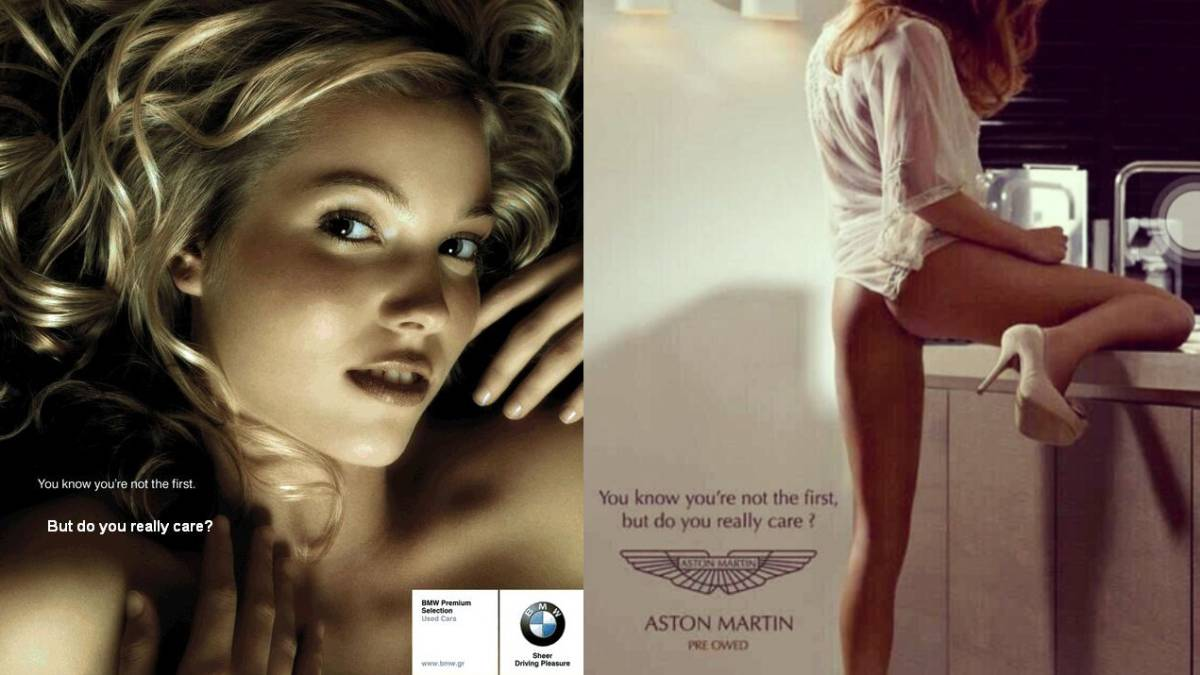 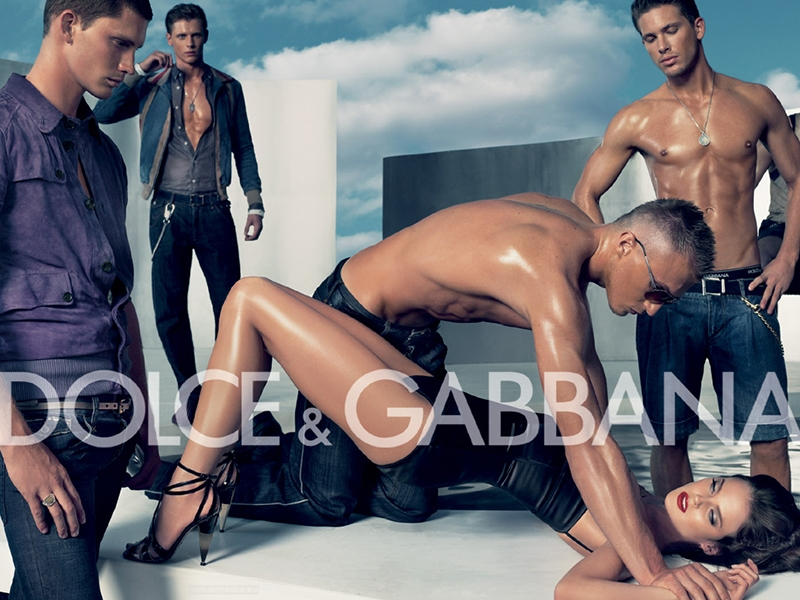 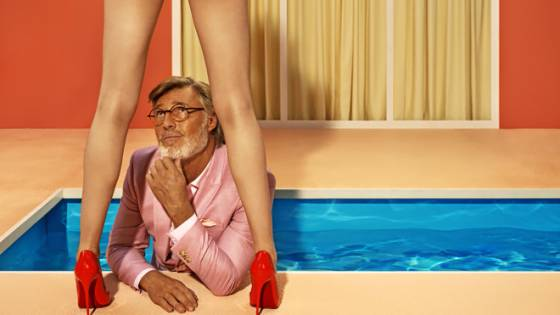 [Speaker Notes: https://www.youtube.com/watch?v=BMUJ8EA7Tl4 
https://www.youtube.com/watch?v=y9ZccFN9ZEA
https://www.youtube.com/watch?v=whhifTrK9UE
https://marketing4ecommerce.net/top-los-anuncios-machistas-mas-emblematicos-de-la-historia-publicitaria/]
MITOS SOBRE LA VIOLENCIA MACHISTA
MITO
REALIDAD
El número de denuncias falsas es de un 0,01 % según la Memoria 2014 del Consejo General del Poder Judicial. Existen más denuncias falsas en cualquier otro delito tipificado en el Código Penal que en el de violencia machista
Las mujeres interponen denuncias falsas para obtener beneficios económicos y quedarse con la casa
MITOS SOBRE LA VIOLENCIA MACHISTA
MITO
REALIDAD
El maltrato a las mujeres sólo se da en familias de bajos ingresos, bajo nivel cultural y algunas etnias.
Afecta a mujeres de toda condición independientemente del status económico, social, nivel educativo o etnia a la que pertenezcan
MITOS SOBRE LA VIOLENCIA MACHISTA
MITO
REALIDAD
En menos del 1 % de los agresores existe enfermedad mental. Lo que sí está demostrado es que, tras sufrir maltrato, un alto porcentaje de las mujeres puede padecer problemas psicológicos
El maltrato a las mujeres es fruto de algún tipo de enfermedad mental
MITOS SOBRE LA VIOLENCIA MACHISTA
MITO
REALIDAD
Estos factores pueden actuar como desencadenantes o como excusas, pero jamás son la causa. Hay muchos hombres que beben y toman drogas y no maltratan, y hay maltratadores que ni beben, ni consumen drogas
El consumo de alcohol u otras drogas es la causa de las conductas violentas
La Bella y la Bestia
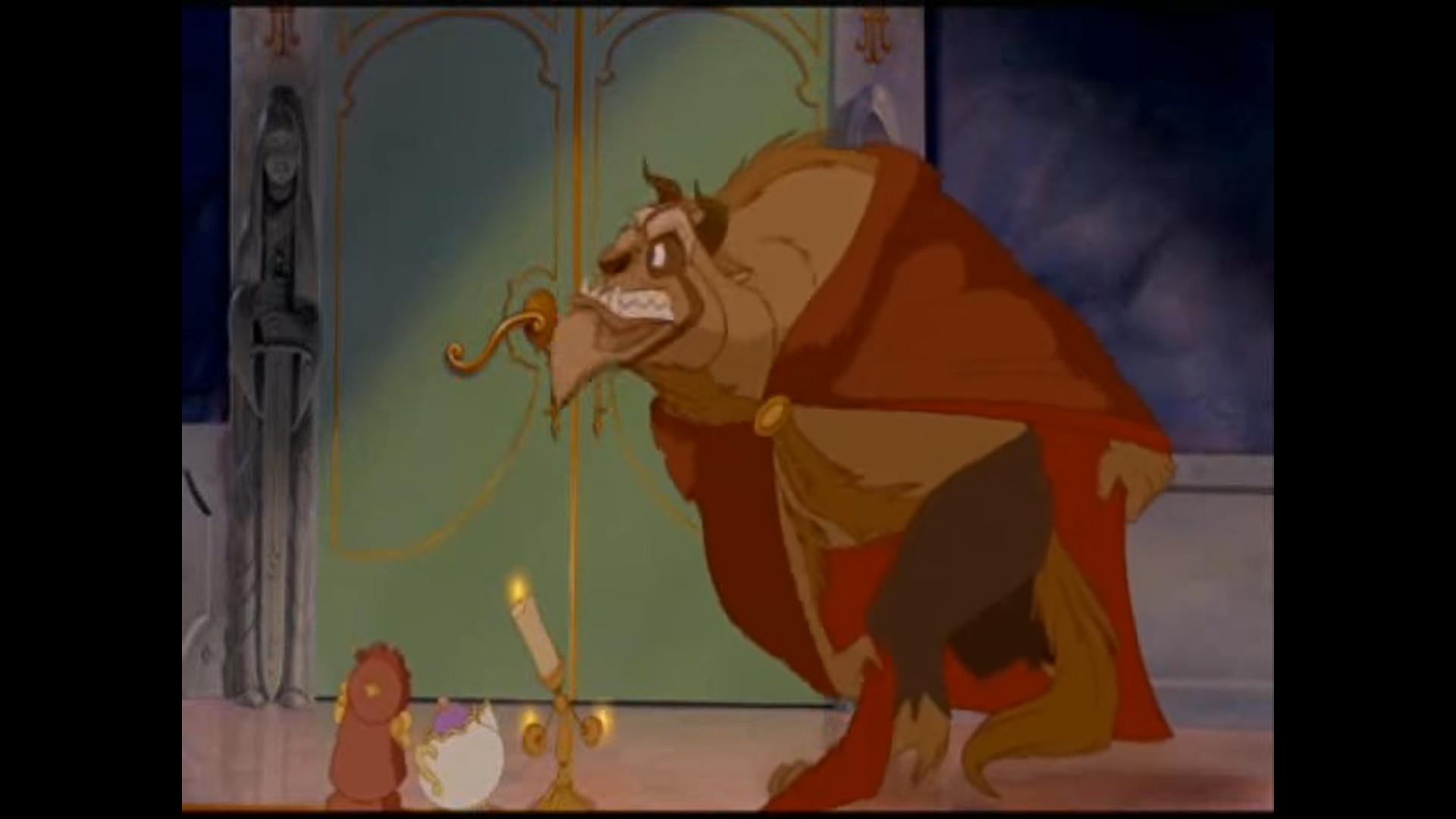 [Speaker Notes: https://www.youtube.com/watch?v=8idpz9s38yg]
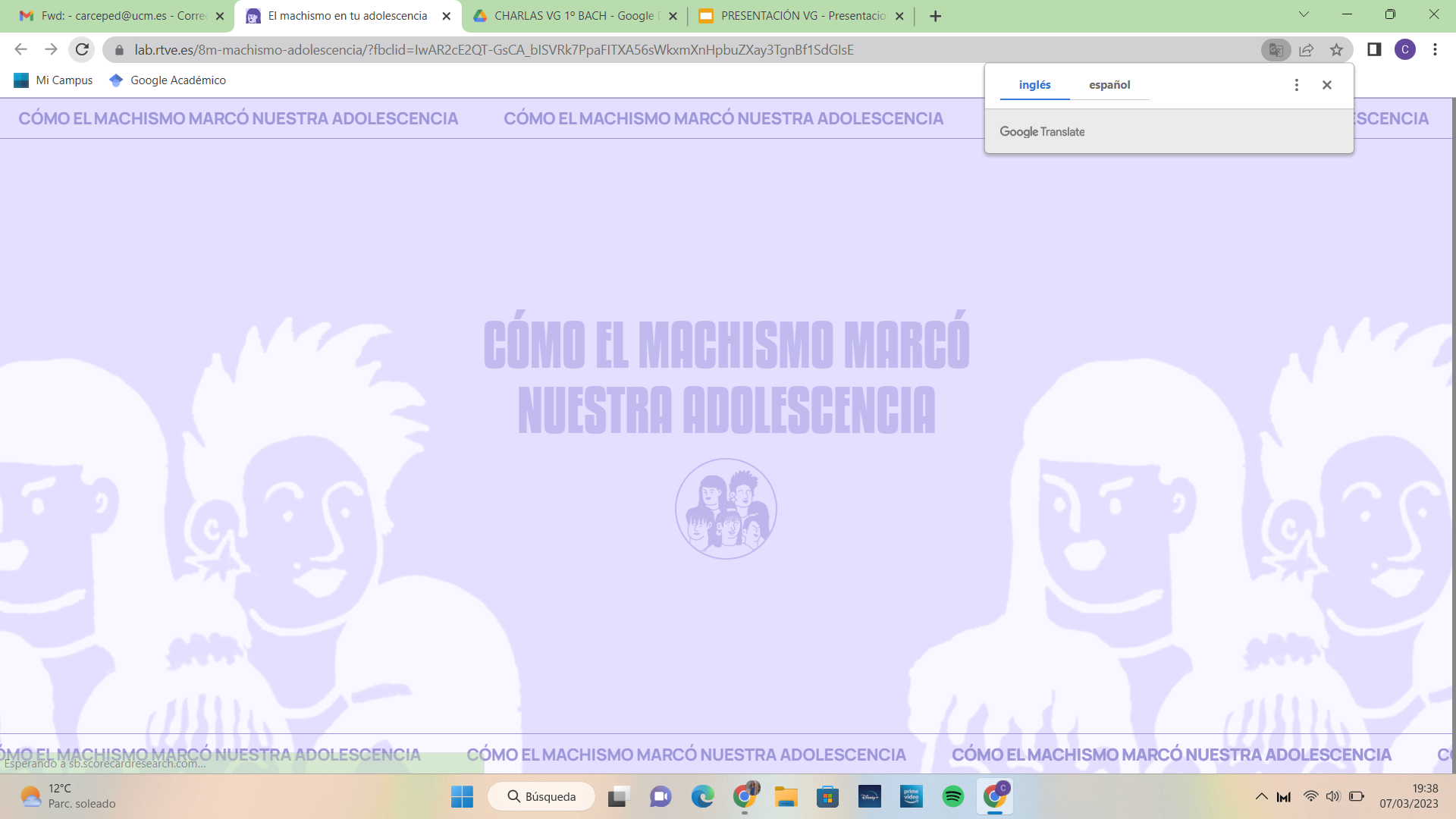 https://lab.rtve.es/8m-machismo-adolescencia/?fbclid=IwAR2cE2QT-GsCA_bISVRk7PpaFITXA56sWkxmXnHpbuZXay3TgnBf1SdGIsE
12
Mujeres asesinadas por Violencia de Género en lo que llevamos de año
49
Mujeres asesinadas por Violencia de Género en 2022
1.403
Mujeres asesinadas por Violencia de Género en el siglo XXI
Gráfico de mujeres asesinadas por VG en el siglo XXI
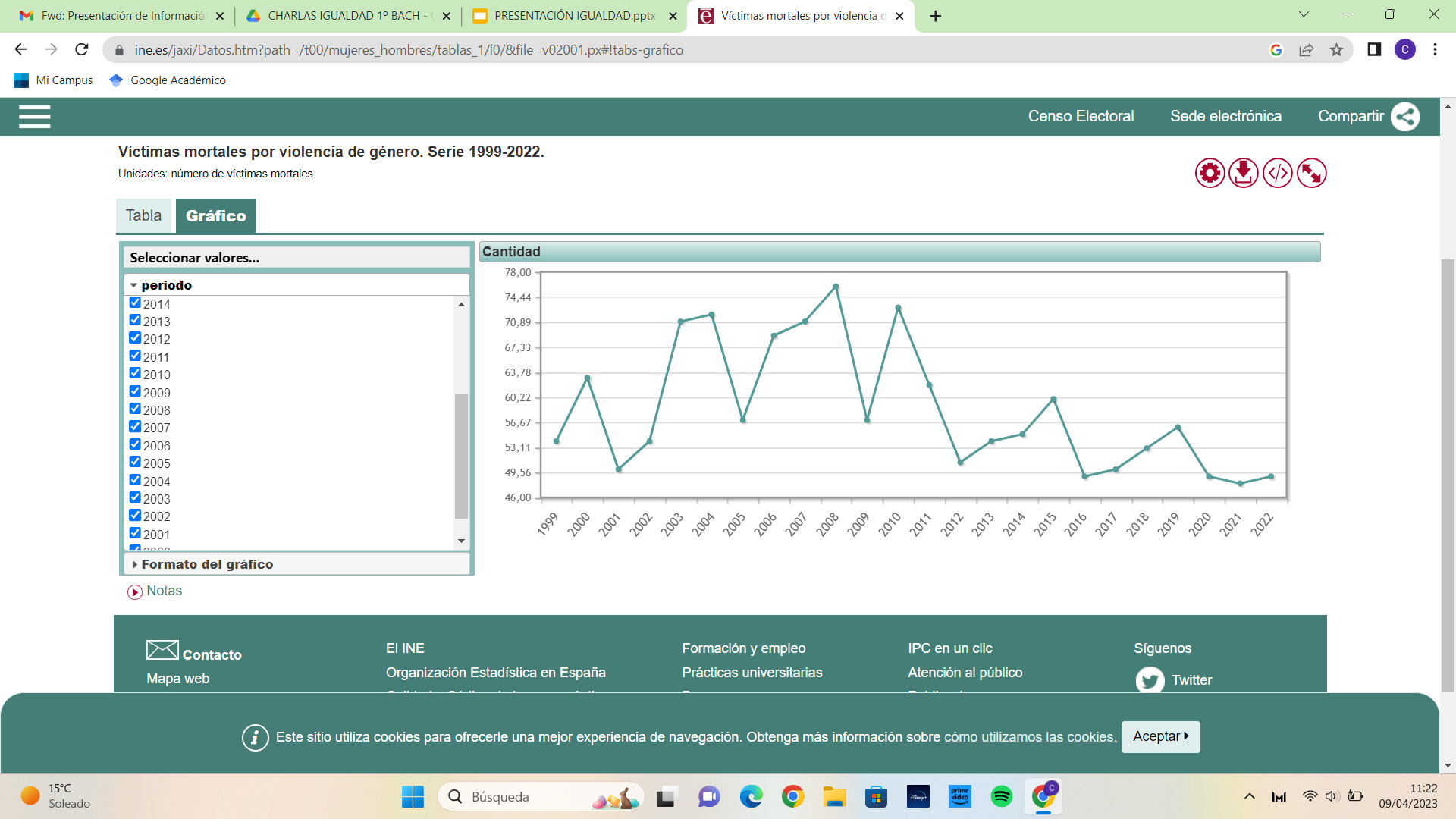 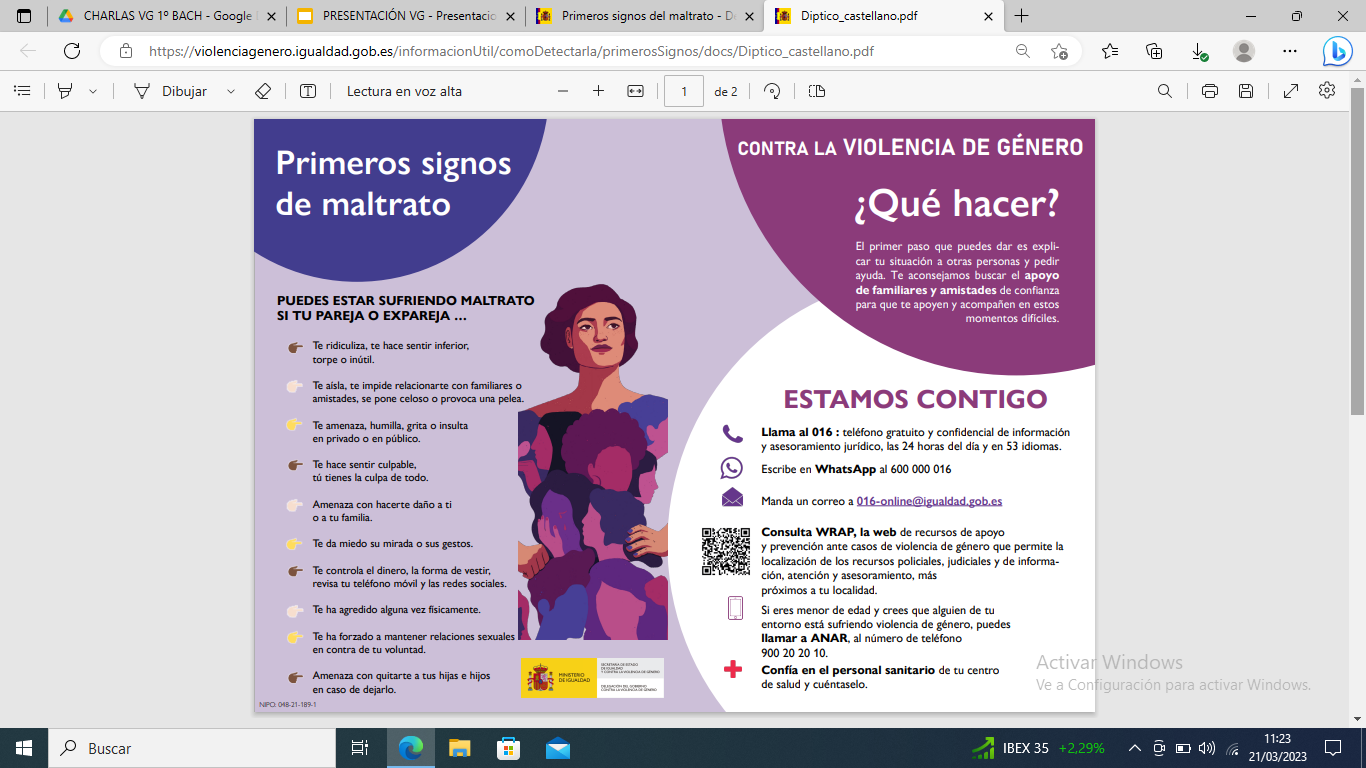 VÍDEO ENTREVISTA
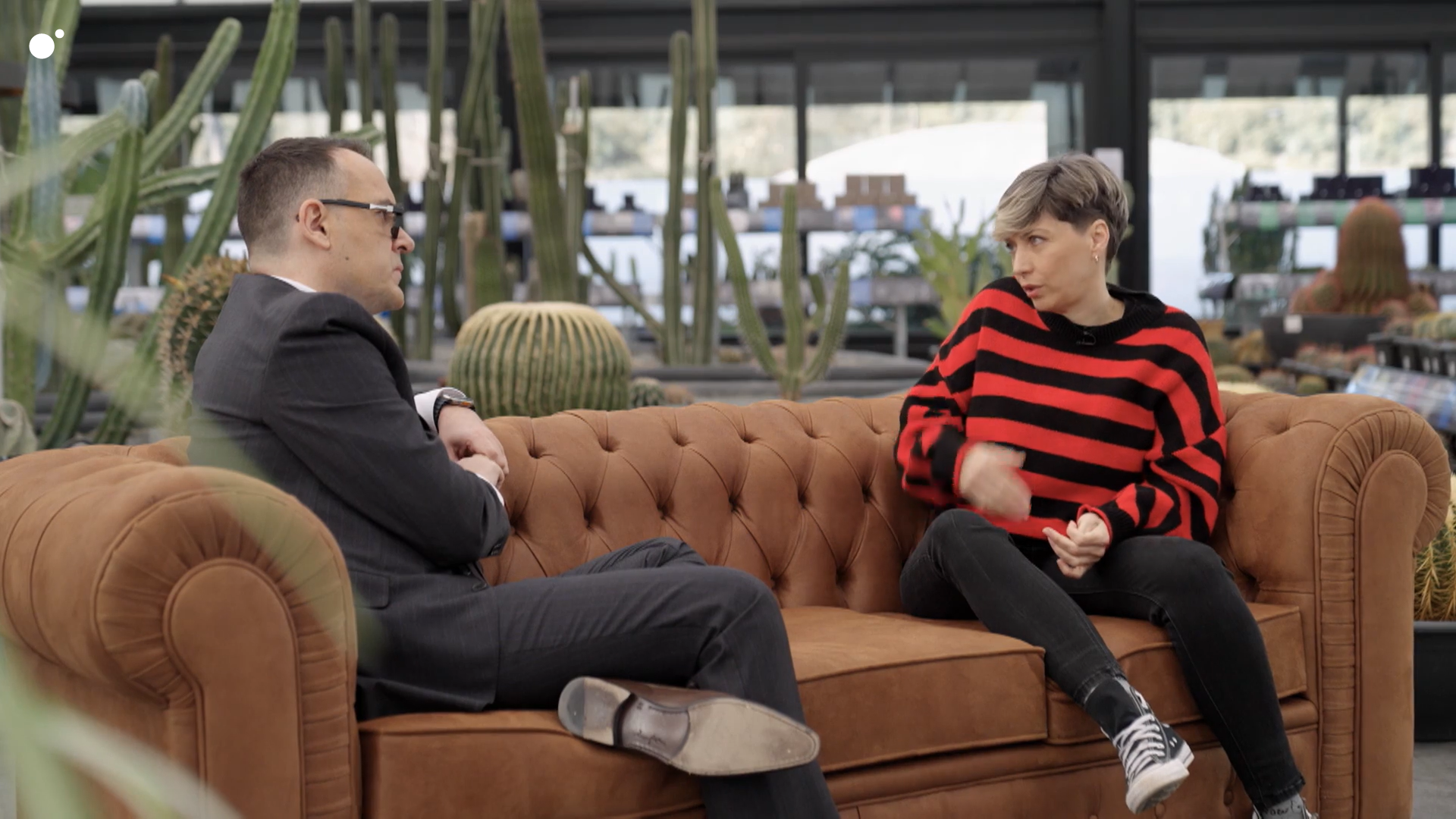 [Speaker Notes: https://www.cuatro.com/viajandoconchester/20230221/fayna-bethencourt-maltrato-carlos-navarro-yoyas_18_08798815.html]